Cognitive interviewing in the Disability Pilot Survey in Spain
Rogelio Pujol Rodriguez
National Statistics Institute of Spain (INE)   
E-mail: rogelio.pujol.rodriguez@ine.es
Angeles Lora-Tamayo D’Ocon
National Statistics Institute of Spain (INE)   
E-mail: angeles.lora.tamayo@ine.es
June, 29th 2018
Session 10, lecture room 2
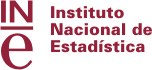 [Speaker Notes: Hello/Good afternoon, my name is Rogelio Pujol, and I’m here to talk about Cognitive Interviewing  
Applied to the Disability Pilot Survey in Spain  
This is something we’re working on now in Data Collection in INE]
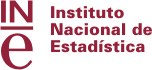 Contents
Qualitative methodology: 
Cognitive pretest and cognitive interviews

Cognitive interviewing in the Disability Pilot Survey:
Objective
Planning
Execution
Results

References
[Speaker Notes: First of, I’m going to introduce you to some aspects of qualitative methodology, on which this study is based.  
Secondly, I’m going to show you how we applied this to the survey; it is the steps we have taken. 
Finally, I’ll talk about some important results we have obtained and that should be highlighted.]
Cognitive Pre-test
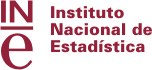 Qualitative methodology:Cognitive pretest and cognitive interviews
Cognitive Interviews
Behavioral Coding
Discussion Groups
Measurement errors
Question-Response Model
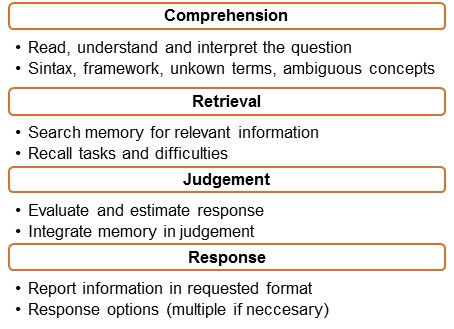 Question-Response Model
[Speaker Notes: When optimising the quality of a questionnaire it is common to study the cognitive process of a respondant giving information.  
This can be explained via the Q-R model  
I don’t want to go into detail as many of you may be familiar with this model and its four phases (comprehension, retrieval, judgement and response) but one important thing we have to take into account is that:

This model MAY BE AFFECTED BY measurements errors 
that CAN BE DETECTED THROUGH the so-called Cognitive Pretest. 
It GATHERS a set of techniques:  

I will focus on C.I that consists of administering a draft questionnaire to see the difficulties the respondants have when completing a questionnaire (for example with wording, 
technical terms, 
time references, 
missing information, 
and so on).]
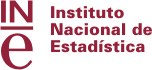 Cognitive interviewing in the Disability Pilot Survey Objective
PILOT TEST: Phase 1 (CAWI/CATI); phase 2 (CAPI)
	Questionnaire with 4 blocks
Block A: Composition of the dwelling
Block B: Socio-demographic data on residents in the dwelling
Block C: GALI question and Certification of Disability
Block D: Questions about disabilities (filter questions)

OBJECTIVE OF FILTER QUESTIONS
To capture the households where people with disabilities live and their disabilities

COGNITIVE PRETEST on Phase 1: Before PILOT TEST 
	3 models to test M1R2, M2R1, M2R2
MX differ in the number of questions in Block D
RY differ in the type of answer (Y=1 if dichotomous, Y=2 if politomous)
[Speaker Notes: Now, let’s consider the specific case of our survey. 
It’s being carried out in 2 phases with a questionnaire with 4 blocks. 
I’m more interested in blocks C and D because CI was applied mainly in this blocks in phase 1.
Block C contains the well known GALI question 
Block D contains questions about disabilites themselves, that is what we called filter questions.

In CI we had three models to test: M1R2, M2R1, M2R2  where …. 
During the interviews respondants were asked about their 
- disability certificate, 
- specific disabilities, 
- preference between dichotomous or politomous type of answers, 
among other things.]
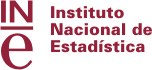 Cognitive interviewing in the Disability Pilot Survey Planning
Sample of people 
	 not to be statistically representative but to follow structural criterion
 age, gender and education level

Telephoned to participate in the study
	 with no indication of the subject matter of the questionnaire
	 were asked to go to INE headquarters to continue the 	interview if CATI
	 were informed about the confidentiality of the procedure 	guaranteed by the Statistical Secret
[Speaker Notes: The sample of people that participated followed a structural criterion based on age, gender and education level
because we wanted to identify profiles of people whose characteristics may had an impact on mainly 2 things: 
On their ATTITUDE in completing the questionnaire and
On their VIEW of disability and dependency
They were phoned to participate in the study; 
at that moment they were not given any clue of the subject so as not to influence them beforehand
And were informed about the Statistical Secret, regarding the confidentiality of the study]
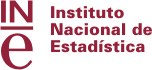 Cognitive interviewing in the Disability Pilot Survey Execution
28 April 2017 – 25 June 2017
Interviews: mix of probing-based and coding schemes; retrospective

CAWI interviews
INE headquarters; Room with a computer with access to the Internet.
The informant was given a letter with web address and access codes.
Adjacent room: the team visualized the completion (video-conference)
Personal interview (feelings, difficulties, opinion, usability of application, etc.)

CATI interviews
Interview on the telephone.
Personal interview in INE headquarters (the same day or the day after)
[Speaker Notes: The execution of the interviews took us more or less two months 
The nature of these was retrospective. It is, the inquiry was done after the administration of the questionnaire. 

For CAWI interviews: 
The respondant made the questionnaire in a computer room with access to Internet and meanwhile our team was in an adjacent room watching him using video conference software. At the end, one of us asked the respondant about the feelings and difficulties experienced while responding.

This personal interview was carried out  in cati interviews as well, in INE headquaters, the same day or the day after the telephone interview.]
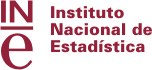 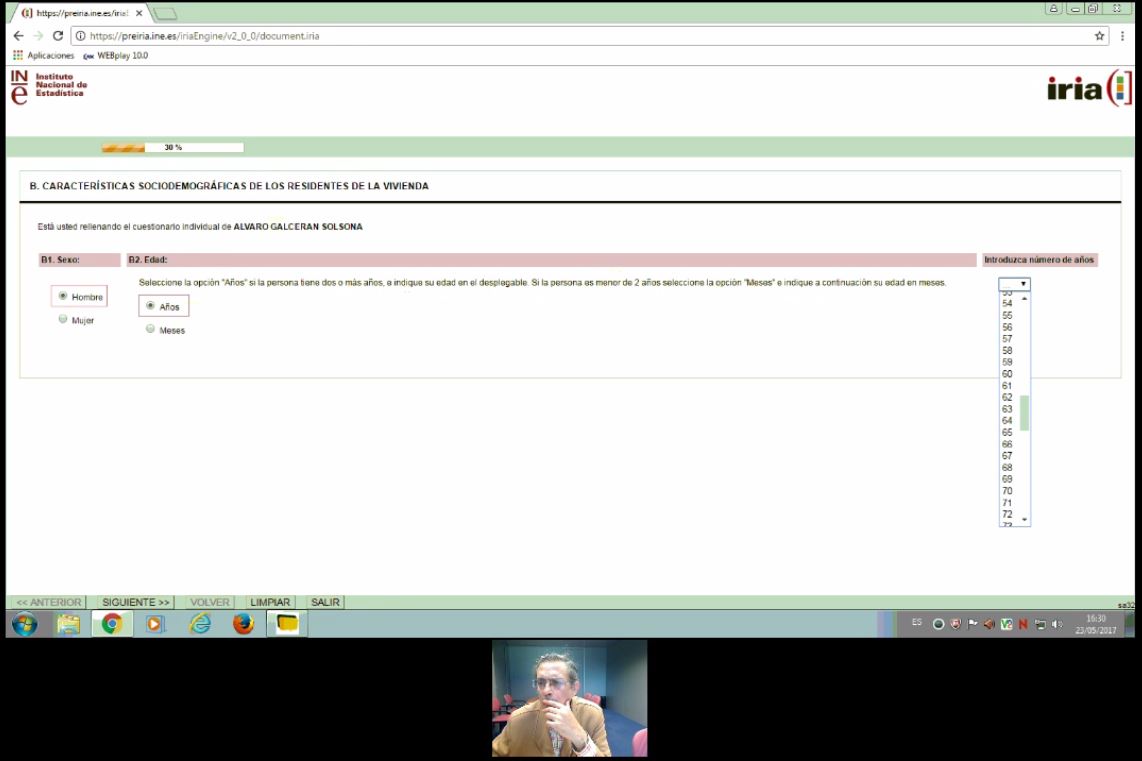 [Speaker Notes: Here I show you a screenshot of the video conference software we used to monitorized the respondant, and see what he or she was answering at any given moment. 
Above: a screen of the web questionnaire where the respondant (below) had to indicate gender and age.]
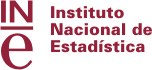 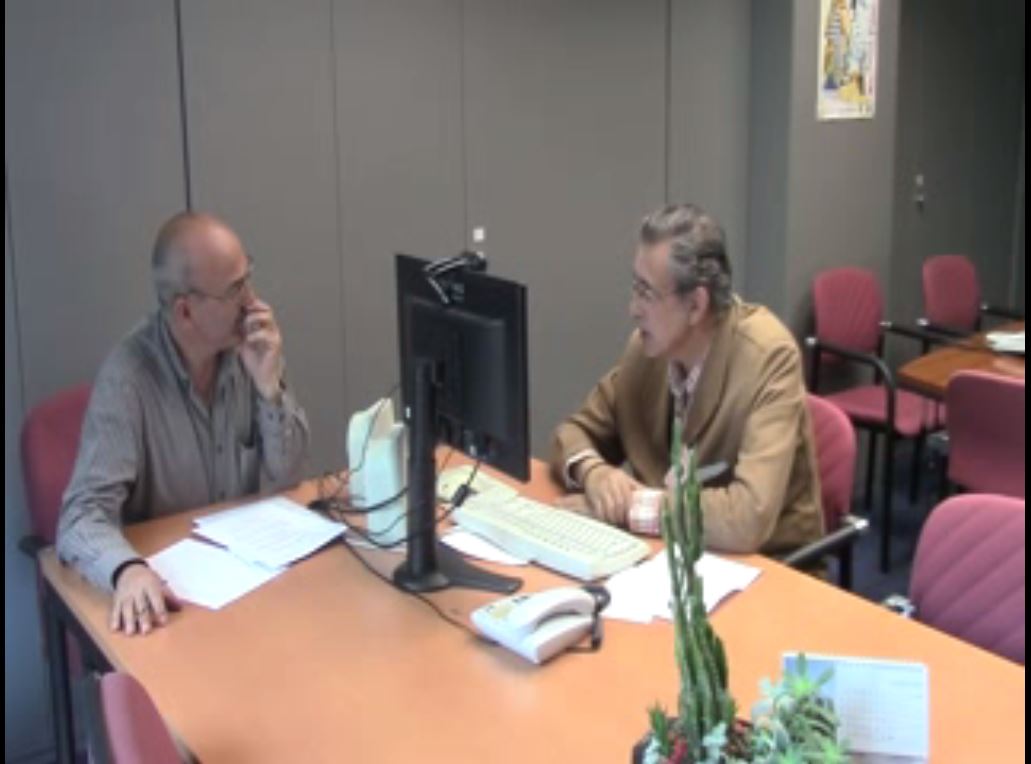 [Speaker Notes: The personal interviews were recorded as well. Here a shot from a video where you can see the respondant on the right and the interviewer on the left, both in the computer room.]
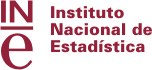 Cognitive interviewing in the Disability Pilot Survey Execution
22 informants: 12 women, 10 men

CATI and CAWI interviews were recorded for further analysis

Informant profile: 
48 years old, 
living in a three-person household, 
with university or higher education

Average time to complete: CATI 20’, CAWI 22’
[Speaker Notes: Here some additional facts about the execution:
There were 22 informants attending the apointments.
The modal informant was 48 years old, was living in a three-people household and had higher education
The average time to complete the questionnaire was quite similar in cati and cawi, aproximately 20 minutes.]
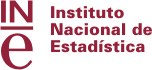 Cognitive interviewing in the Disability Pilot Survey Results
Understanding and quality of questions

The multiple-response model (R2) was preferred.

Learning: ‘Does anyone in the household have difficulty in learning or developing tasks, without help or supervision? For example, handling utensils, paying attention,…’  Mobility?  For example, in learning to handle utensils …

Vision: newspaper newspaper on paper.

Importance of giving some examples after a question has been noted. 

Proxies, and especially parents, play down their child's disability.

Usability and navigation aspects were improved.
[Speaker Notes: Finally I’d like to share with you some important results obtained from these CI.

Most of the informants preferred the politomous model R2 because that allowed them to indicate their degree of disability better.

The question in Learning section in model M1 has been understood as a mobility problem. The initial text was (read). Here we can see a concatenation of verbs that would lead to a misunderstanding.

In a Vision question all informants understood reading a newspaper as expected, it is a newspaper in paper, not a digital one.

We noticed the importance of giving examples after a question. 
They help informants find their specific disability.

We noticed as well that proxies, especially parent, make light of their child’s disability.]
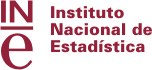 Cognitive interviewing in the Disability Pilot Survey Results
Changes made during the pretest

GALI Question
- Previous: 'Due to a health problem or disability, has anyone in the household been limited for a period of 6 or more months to perform the activities that people usually do?’
- New: ‘For at least the last 6 months, has anyone in the household been limited in activities people usually do because of a health problem?’

Model M1, Block D, Question D2 (HEARING)
- Previous: '...... to understand what is said in a conversation between several people or to hear alarms or sirens'
- New: '... to listen to what is said in a conversation between several people ...'

Model M2, Block D, Question D4 (HEARING)
- Previous: '... to hear and understand what is said in a conversation between several people...'
- New: '... to listen to what is said in a conversation between several people...'
[Speaker Notes: The cognitive interviews also allowed us to notice a bad Spanish translation of the GALI question and we had to rewrite it correctly.

In a Hearing question in both models M1 and M2 we changed the wording because we realized that we were not interested in knowing if people were able to understand to what is being said in a conversation, but simply whether or not they could listen to that.

TO SUM UP, CI ALLOWED US TO IMPROVE THE QUALITY OF QUESTIONNAIRES, TO CHOOSE ONE OF THE MODELS, AND THUS ACHIEVE THE OBJECTIVE WE WERE LOOKING FOR: TO CAPTURE AS MANY DISABLED PEOPLE AS POSSIBLE WITH THE QUESTIONNAIRE

AND WHY IS THIS IMPORTANT? CAUSE THE MORE INFORMATION ABOUT DISABLED PEOPLE WE HAVE, THE BETTER THE HEALTH POLICIES WE CAN MAKE.]
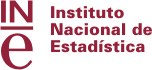 References
Conrad, F.G. and Blair, J. (2009). Sources of error in cognitive interviews. Public Opinion Quarterly, 77, 32-55.
Eurostat. (2015). Global Activity Limitation Indicator (GALI) as a core variable. Directorate F: Social Statistics. Luxembourg: European Commission. DSS/2015/Sept/04.3, 42
Foddy, W.H. (1992). Constructing Questions for Interviews and Questionnaires. Melbourne: Cambridge University Press.
Groves, R. M. (1989), Survey errors and survey costs. New York: Wiley.
Napoles-Springer, A.M., Santoyo-Olsson, J., O’Brien, H. and Stewart, A.L. (2006), Using cognitive interviews to develop surveys in diverse populations. Medical Care, 44, 21-30.
Willis, G. B. (2005), Cognitive interviewing: a tool for improving questionnaire design, Thousand Oaks, Calif.: Sage Publications.
World Health Organization. (2001). International classification of functioning, disability and health: ICF. Geneva, Switzerland: Author.
[Speaker Notes: Well, that is all I wanted to say to you. Here you have some references we’ve taken to this study.]
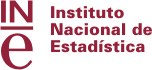 Cognitive interviewing in the Disability Pilot Survey in Spain
Thank you for your attention
Angeles Lora-Tamayo D’Ocon
National Statistics Institute of Spain (INE)   
E-mail: angeles.lora.tamayo@ine.es
Rogelio Pujol Rodriguez
National Statistics Institute of Spain (INE)   
E-mail: rogelio.pujol.rodriguez@ine.es
[Speaker Notes: Thank you all for listening. Hope you have a good trip back home.]